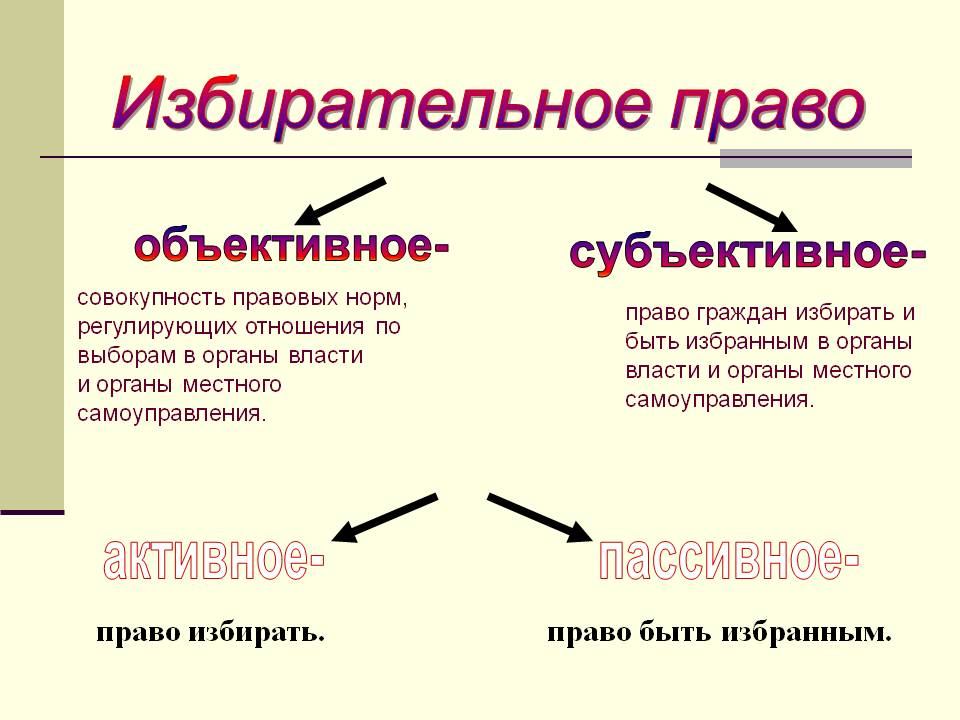 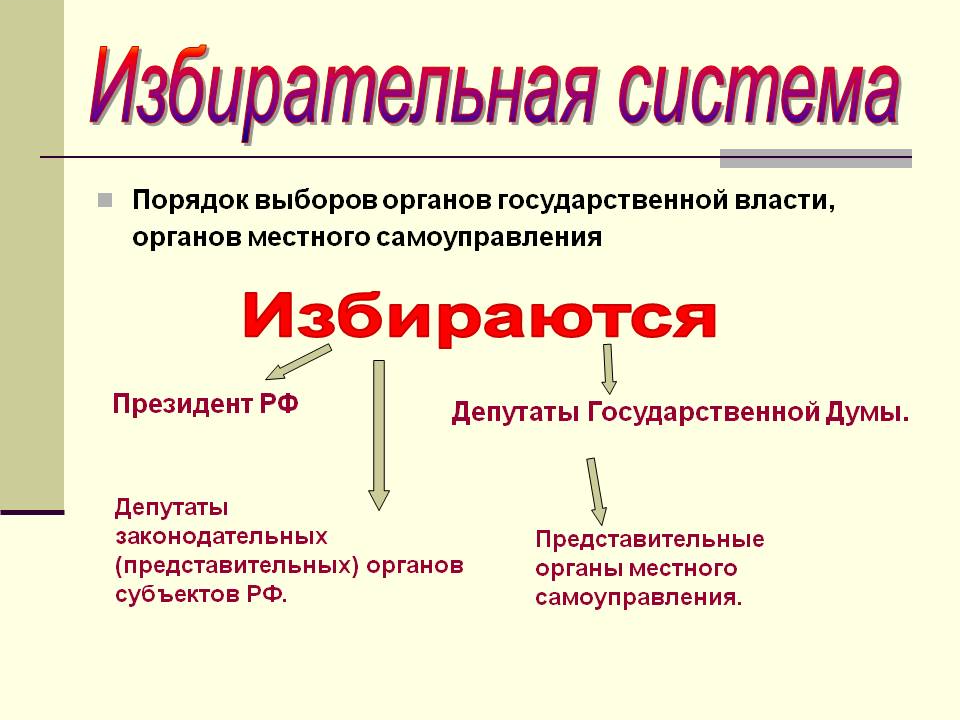 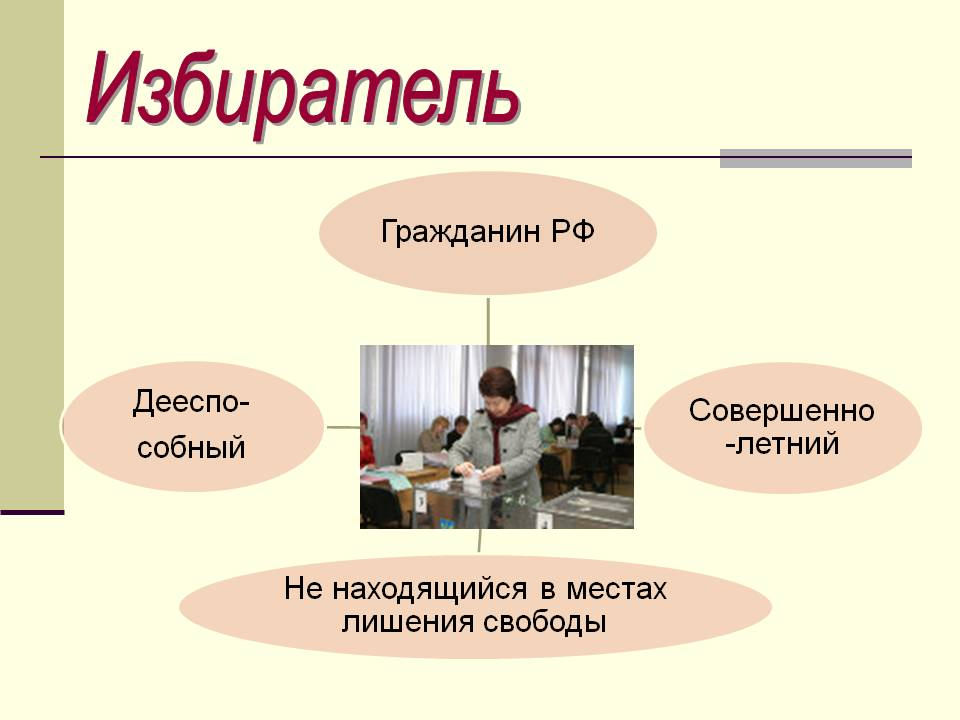 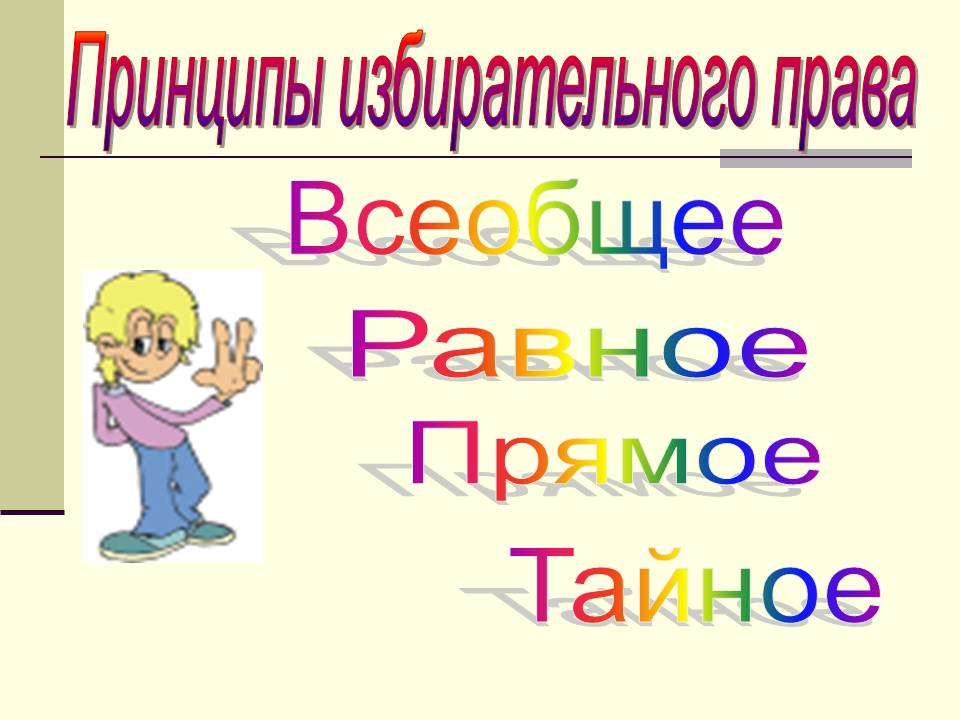 Полномочия Государственной Думы РФ
Статья 103
1. К ведению Государственной Думы относятся:
а) дача согласия Президенту Российской Федерации на назначение Председателя Правительства Российской Федерации;
б) решение вопроса о доверии Правительству Российской Федерации;
 в) заслушивание ежегодных отчетов Правительства Российской Федерации о результатах его деятельности, в том числе по вопросам, поставленным Государственной Думой;
г) назначение на должность и освобождение от должности Председателя Центрального банка Российской Федерации;
д) назначение на должность и освобождение от должности Председателя Счетной палаты и половины состава ее аудиторов;
е) назначение на должность и освобождение от должности Уполномоченного по правам человека, действующего в соответствии с федеральным конституционным законом;
ж) объявление амнистии;
з) выдвижение обвинения против Президента Российской Федерации для отрешения его от должности.
Статья 105
1. Федеральные законы принимаются Государственной Думой.
Устав Тюменской области о Думе
Глава IV.ЗАКОНОДАТЕЛЬНАЯ ВЛАСТЬ ОБЛАСТИ2. Областная Дума состоит из 52 депутатов. Из них 26 депутатов избираются по спискам кандидатов, выдвинутым избирательными объединениями, и 26 депутатов - по одномандатным избирательным округам.4. Депутаты областной Думы работают путем совмещения депутатской деятельности c выполнением трудовых или служебных обязанностей по месту основной работы либо на постоянной оплачиваемой основе.
Статья 28. К ведению областной Думы относится:1) принятие Устава области, изменений и дополнений к нему, областных законов и иных нормативных правовых актов, а также осуществление контроля за их исполнением;
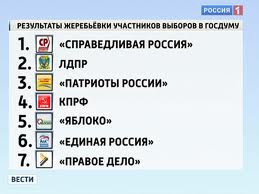 Кто воспользовался правом избирать?
*Явка избирателей на выборах в Госдуму шестого созыва в целом по России составила 60,2%, сообщает сайт РИА «Новости» со ссылкой на главу Центризбиркома Владимира Чурова.
*На предыдущих парламентских выборах в декабре 2011 года явка составила 63,78%.
Результаты социологических опросов Левада - Центра
…уверенно интересуются выборами лишь 22% россиян, скорее интересуются — 38%, скорее не интересуются —26%, определенно не интересуются — 11%. Часть респондентов (4%) ответить на этот вопрос не смогли.
*Среди мотивов голосовать на выборах граждане назвали: гражданский долг — 59%, привычка — 15%, стремление помочь своей партии попасть в Думу — 12%, стремление помешать партии, которой не доверяют,— 7%, стремление выразить свою политическую позицию — 20%, «в кругу близких мне людей принято ходить на выборы» — 11%, «единственная возможность проявить свое участие в жизни страны» — 12%.
Интересные факты

На организацию выборов 2018 года израсходовано 7,1 млрд.руб. Из них три четверти – на заработную плату членам избирательных комиссий; 0,8 млрд. – транспорт, связь, техника, топливо..; 
1 млрд. – бюллетени, удостоверения, кабины, государственная символика, ящики, канцелярия… 
Официальный сайт центральной избирательной комиссии – www.cikrf.ru